Организация и проведение контроля сроков, объемов, качества и условий предоставления медицинской помощи по ОМС
Начальник управления организации и контроля системы ОМС 
Территориального фонда ОМС Новосибирской области 
Васильева Г.Е.
Нормативно-правовое регулирование проведения контроля сроков, объемов, качества и условий предоставления медицинской помощи по ОМС
Федеральный закон от 29.11.2010 №326-ФЗ «Об обязательном медицинском страховании в Российской Федерации»

Приказ Министерства здравоохранения и социального развития Российской Федерации от 28.02.2011 №158н «Об утверждении Правил обязательного медицинского страхования»

Приказ Федерального фонда обязательного медицинского страхования от 01.12.2010 №230 «Об утверждении порядка организации и проведения контроля объемов, сроков, качества и условий предоставления медицинской помощи по обязательному медицинскому страхованию»
Контроль сроков, объемов, качества и условий предоставления медицинской помощи по обязательному медицинскому страхованию (Контроль) осуществляется путем проведения:
медико-экономического контроля

 медико-экономической экспертизы

 экспертизы качества медицинской помощи
	
	(Статья 40 Федерального закона от 29.11.2010 №326-ФЗ «Об обязательном медицинском страховании в Российской Федерации»)
Медико-экономический контроль – установление соответствия:
Медико-экономическая экспертиза – установление соответствия:
(Статья 40 Федерального закона от 29.11.2010 №326-ФЗ «Об обязательном медицинском страховании в Российской Федерации»)
Экспертиза качества медицинской помощи –
выявление нарушений при оказании медицинской помощи, в том числе оценка:
 своевременности ее оказания, 
правильности выбора методов профилактики, диагностики, лечения и реабилитации, 
степени достижения запланированного результата
(Статья 40 Федерального закона от 29.11.2010 №326-ФЗ «Об обязательном медицинском страховании в Российской Федерации»)
Меры, которые применяются по результатам  Контроля к медицинской организации (санкции)
1. Неоплата или уменьшение оплаты медицинской помощи в виде:

	— исключения позиции из реестра счетов, подлежащих оплате объемов медицинской помощи;

	— уменьшения сумм, представленных к оплате, в процентах от стоимости оказанной медицинской помощи по страховому случаю;

	— возврата сумм, не подлежащих оплате, в страховую медицинскую организацию;

2. Уплата медицинской организацией штрафов за неоказание, несвоевременное оказание либо оказание медицинской помощи ненадлежащего качества.
Меры, которые применяются по результатам  Контроля к медицинской организации (санкции)
Неоплата или уменьшение оплаты медицинской помощи и уплата медицинской организацией штрафов в зависимости от вида выявленных дефектов медицинской помощи и/или нарушений при оказании медицинской помощи могут применяться раздельно или одновременно.

При наличии в одном и том же случае оказания медицинской помощи двух и более оснований для отказа в оплате медицинской помощи или уменьшения оплаты медицинской помощи к медицинской организации применяется одно — наиболее существенное основание, влекущее больший размер неоплаты, или отказ в оплате. Суммирование размера неполной оплаты медицинских услуг по одному страховому случаю не производится.

Неоплата или неполная оплата медицинской помощи, а также уплата медицинской организацией штрафов за неоказание, несвоевременное оказание либо оказание медицинской помощи ненадлежащего качества не освобождает медицинскую организацию от возмещения застрахованному лицу вреда, причиненного по вине медицинской организации,  в порядке, установленном законодательством Российской Федерации.
Нормативно-правовое регулирование применения санкций по результатам Контроля
Взаимные обязательства МО и СМО, следствием которых является применение санкций, предусматриваются заключенным между ними договором и порядком оплаты медицинской помощи по ОМС, устанавливаемым правилами ОМС 
	(статья 41 ФЗ «Об Обязательном медицинском страховании в РФ»)
Взаимные обязательства МО и СМО, следствием которых является применение санкций, предусматриваются заключенным между ними договором
	(пункт 130 правил ОМС, утвержденных приказом МЗ СР РФ от 28.02.2011 №158н)
МО несет ответственность в соответствии со статьей 41 ФЗ «Об Обязательном медицинском страховании в РФ» 
	(пункт 7 типового договора, утвержденного приказом МЗ СР РФ от 24.12.2010 №1184н)
Ссылка на статью 41 ФЗ «Об Обязательном медицинском страховании в РФ» исключена из типовой формы договора, утвержденной приказом МЗ РФ от 24.12.2012 №1355н
Правила 
ОМС
ФЗ 
«Об обязательном
медицинском 
страховании в РФ»
Договор на 
оказание и оплату 
медицинской
помощи по ОМС
Нормативное регулирование применения санкций в Сибирском федеральном округе
(4)
(4)
(1)
Приказ
 МЗ и 
ТФОМС
(1)
Договор 
СМО и 
МО
(2)
Нормативное регулирование применения санкций в Сибирском федеральном округе (продолжение)
11 из 12 регионов включили санкции в дополнительные соглашения к договорам на оказание  и оплату медицинской помощи по обязательному медицинскому страхованию

9 из 12 регионов сочли необходимым дополнительно урегулировать  вопрос применения санкций нормативным документом (для обеспечения единых размеров санкций в субъекте РФ), их них 89% - посчитали более целесообразным согласовать санкции сторонами, определенными законодательством для подписания Тарифного соглашения в системе обязательного медицинского страхования
Этапы утверждения санкций на территории Новосибирской области
Включение санкций в проект Тарифного соглашения в системе ОМС на 2011 год
Издание  приказа МЗ НСО и ТФОМС НСО от 01.08.2011 №1257/150 «Об утверждении Положения о проведении контроля медицинских организаций, работающих в системе ОМС на территории Новосибирской области»
  Подписание дополнительных соглашений к договорам на оказание  и оплату медицинской помощи по ОМС
  Исключение санкций из проекта Тарифного соглашения в системе ОМС на 2011 год
  Подписание в 2012 году Соглашения о применении санкций в системе ОМС Новосибирской области между ТФОМС НСО, МЗ НСО, СМО, Новосибирской областной ассоциацией врачей
  Отмена  приказа МЗ НСО и ТФОМС НСО от 01.08.2011 №1257/150 «Об утверждении Положения о проведении контроля медицинских организаций, работающих в системе ОМС на территории Новосибирской области»
Утверждение санкций решением Комиссии по разработке территориальной программы ОМС  (протокол №1 от 22.01.2013)
Применение санкций по видам нарушений
Условия применения санкций по результатам Контроля
Условия применения санкций по результатам Контроля
Условия применения санкций по результатам Контроля
Определение признаков фальсификации медицинской документации
Дописки - вписывание текста в свободные места другим почерком.
Исправления (дат, текста, результатов анализов) - внесение новых записей поверх механически удаленных либо зачеркнутых ранее сделанных при несовпадении с данными в другой медицинской документации (журналы, талоны пациента и т.д.)
Вклейки – наличие в медицинской документации листов отличающихся по фактуре, цвету, размеру, за исключением карт однократного приема.
Полное переоформление – несовпадение текста медицинской документации с заверенной в установленном порядке копией данного документа, сделанной ранее.
Взаимодействие субъектов по результатам Контроля
СМО
Согласование 
результатов
контроля 
(15 рабочих дней 
после получения 
результатов контроля)
Направление  
результатов 
контроля 
(5 рабочих дней
 после проведения 
контроля)
Медицинская организация
Суд
Обжалование 
решения 
ТФОМС
Решение 
ТФОМС 
по итогам 
проведения
 повторной МЭК,
МЭЭ, ЭКМП
(30 рабочих дней
 после получения претензии)
Обжалование
 заключения СМО
 по результатам 
контроля
(15 рабочих дней 
после получения 
результатов контроля)
ТФОМС
Оформление претензии в ТФОМС по результатам Контроля
В соответствии с пунктом 2 статьи 42 Федерального закона от 29.11.2010 №326-ФЗ «Об обязательном медицинском страховании в Российской Федерации» претензия оформляется в письменной форме и направляется вместе с необходимыми материалами в ТФОМС 
	(Рекомендуемый образец претензии – приложение 9 к Порядку, утвержденному Приказом ФФОМС от 01.12.2010 №230)
	Необходимые материалы (приложение к претензии):
	а) 	обоснование претензии;
	б) 	перечень вопросов по каждому оспариваемому случаю;
	в)	материалы внутреннего и ведомственного контроля качества медицинской помощи в медицинской организации.
	(пункт 73 Порядка, утвержденного Приказом ФФОМС от 01.12.2010 №230)
Результаты экспертизы качества медицинской помощи, проведенной страховыми медицинскими организациями в 2012 году
Структура выявленных в 2012 году нарушений в сравнении с 2011 годом
Результаты медико-экономической экспертизы, проведенной страховыми медицинскими организациями в 2012 году
Структура выявленных в 2012 году нарушений в сравнении с 2011 годом
Проведение ТФОМС реэкспертизы
Реэкспертиза- это повторная МЭЭ или ЭКМП, проводимая параллельно или последовательно с первой тем же методом, но другим специалистом-экспертом или экспертом качества медицинской помощи
	Задачи реэкспертизы:
	а) проверка обоснованности и достоверности заключения специалиста-эксперта или эксперта качества медицинской помощи, первично проводивших МЭЭ, ЭКМП;
	б) контроль деятельности отдельных специалистов-экспертов или экспертов качества медицинской помощи

ОСОБЕННОСТЬ:
	В случае выявления ТФОМС при проведении реэкспертизы нарушений, пропущенных страховой медицинской организацией в ходе МЭЭ, ЭКМП, медицинская организация возвращает средства в сумме, определенной актом реэкспертизы, в бюджет ТФОМС
Количество претензий медицинских организаций по результатам Контроля, поступивших  в ТФОМС НСО в 2012 году
Результаты проведенных ТФОМС НСО реэкспертиз по претензиям медицинских организаций в 2012 году
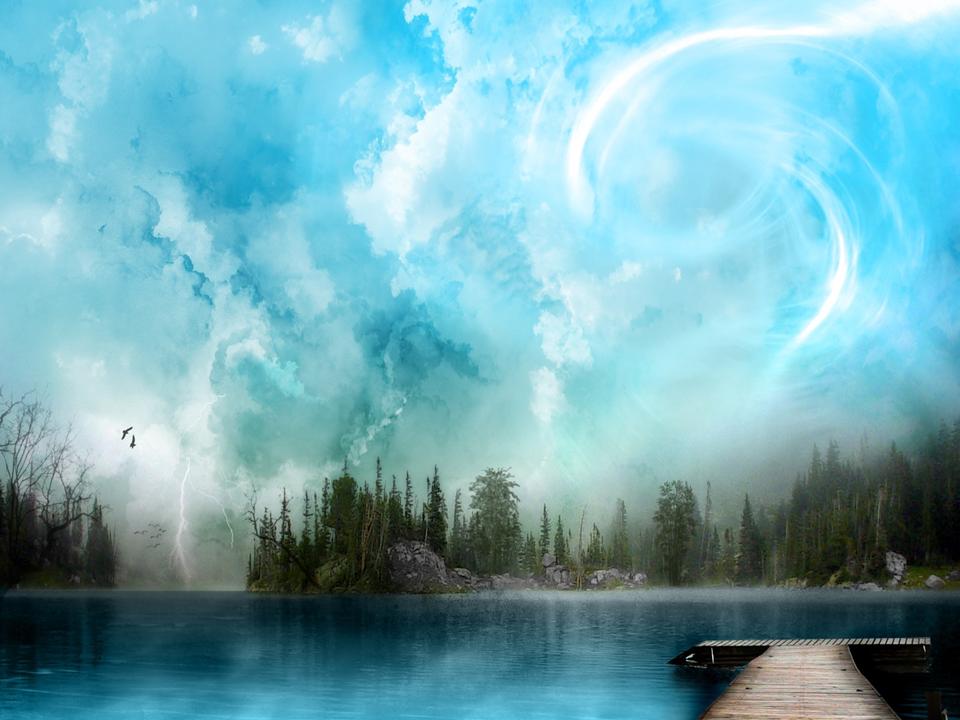 Спасибо за внимание